Великая Отечественная война. 
Я помню, я горжусь!
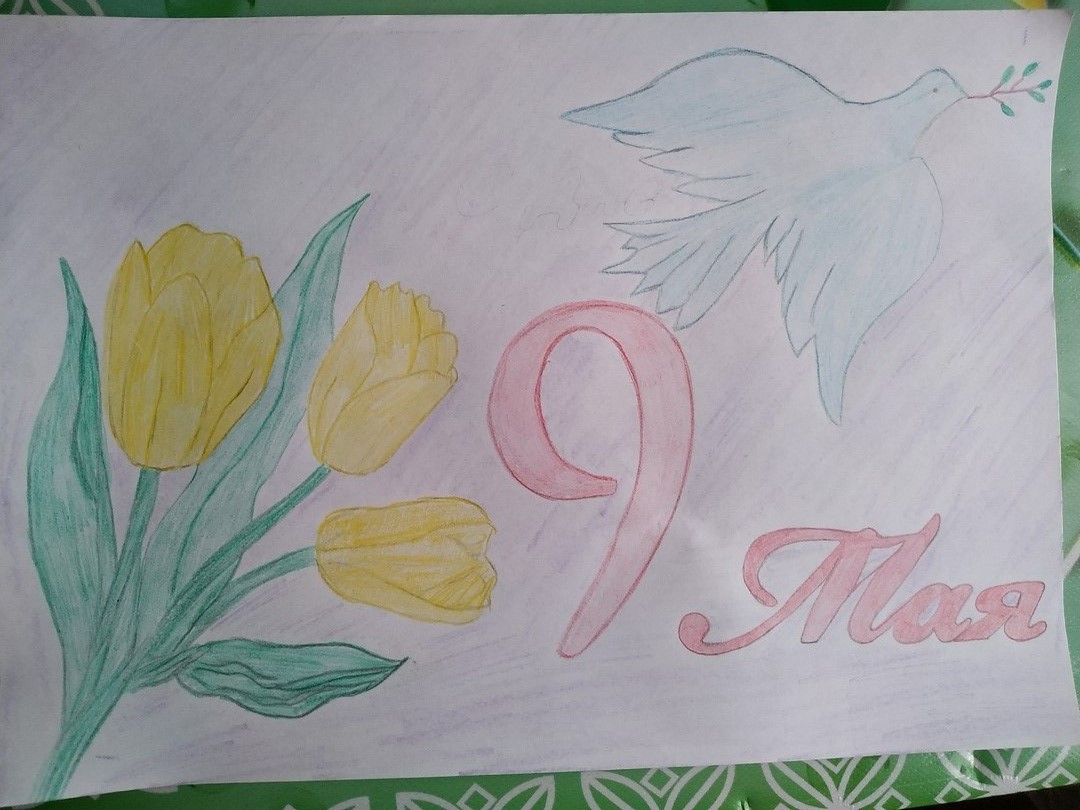 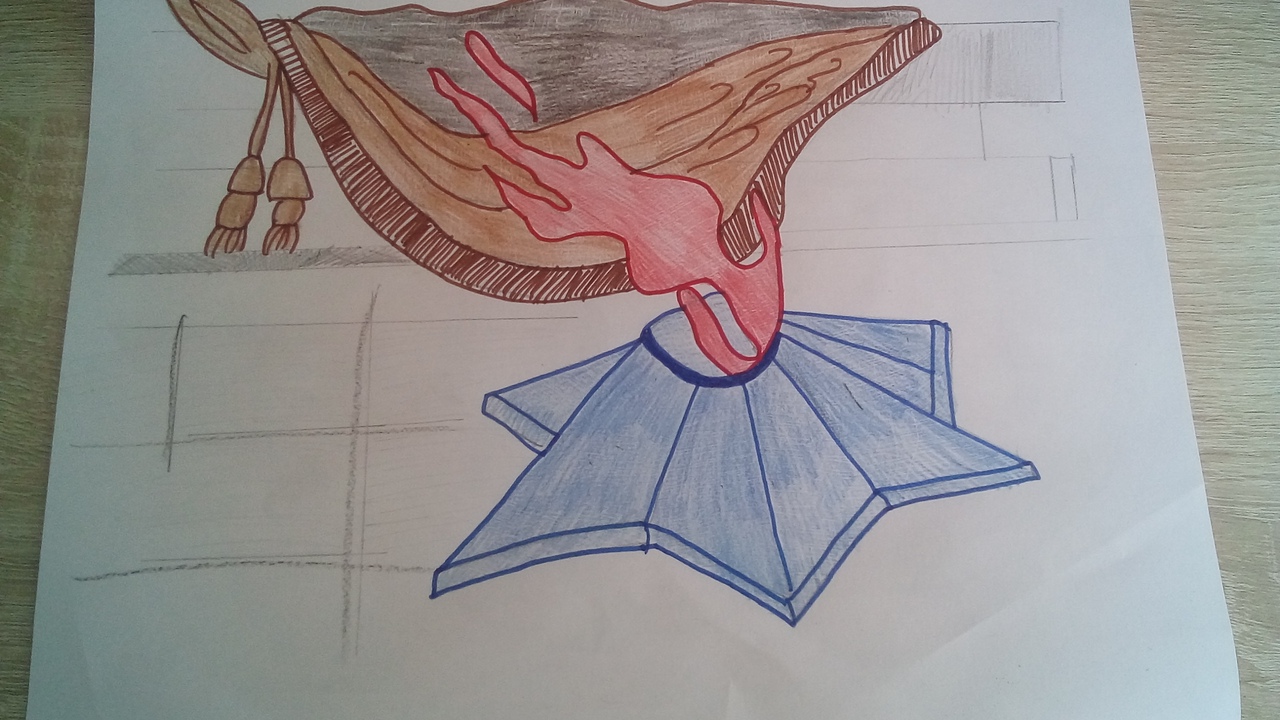 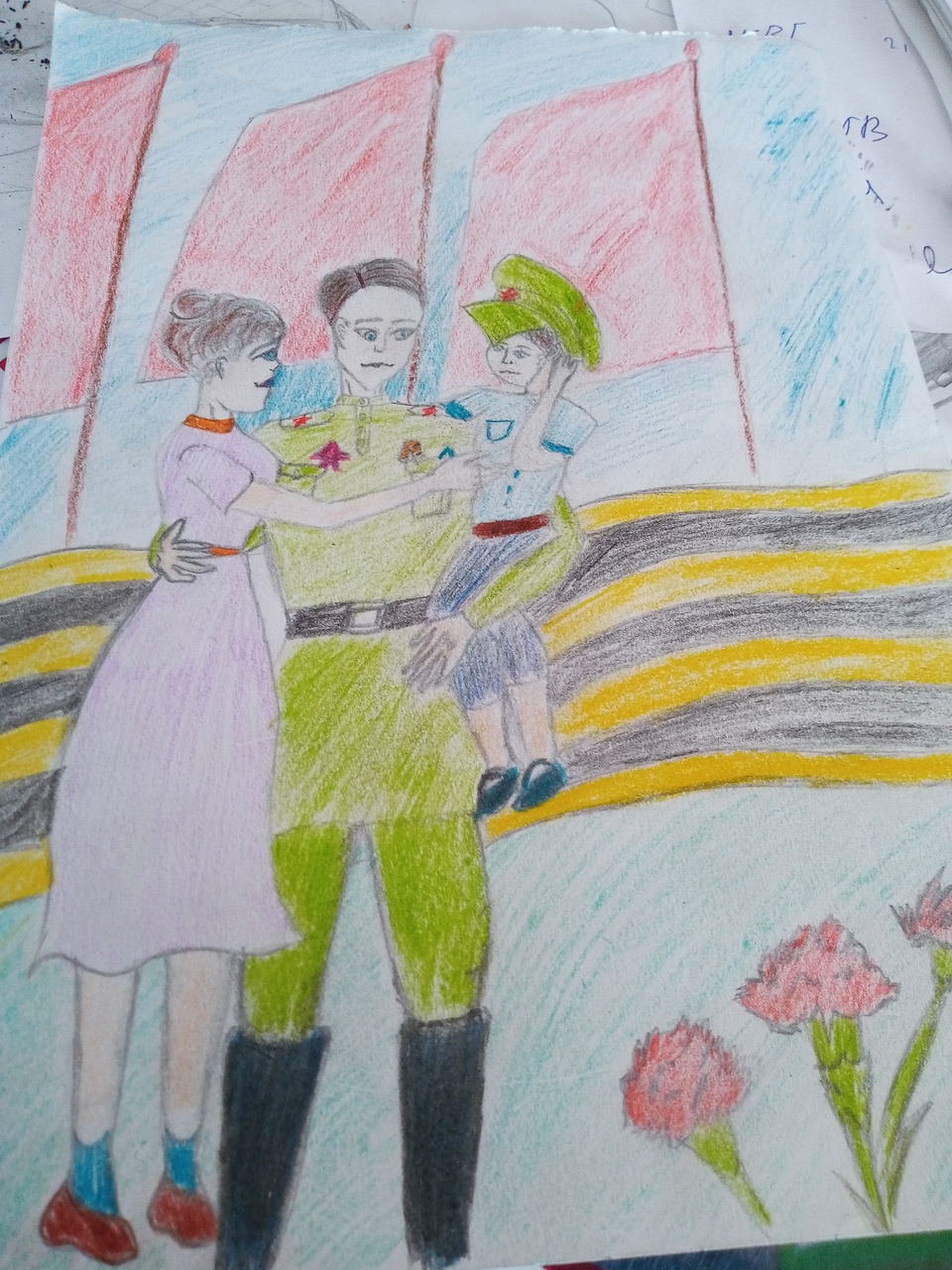 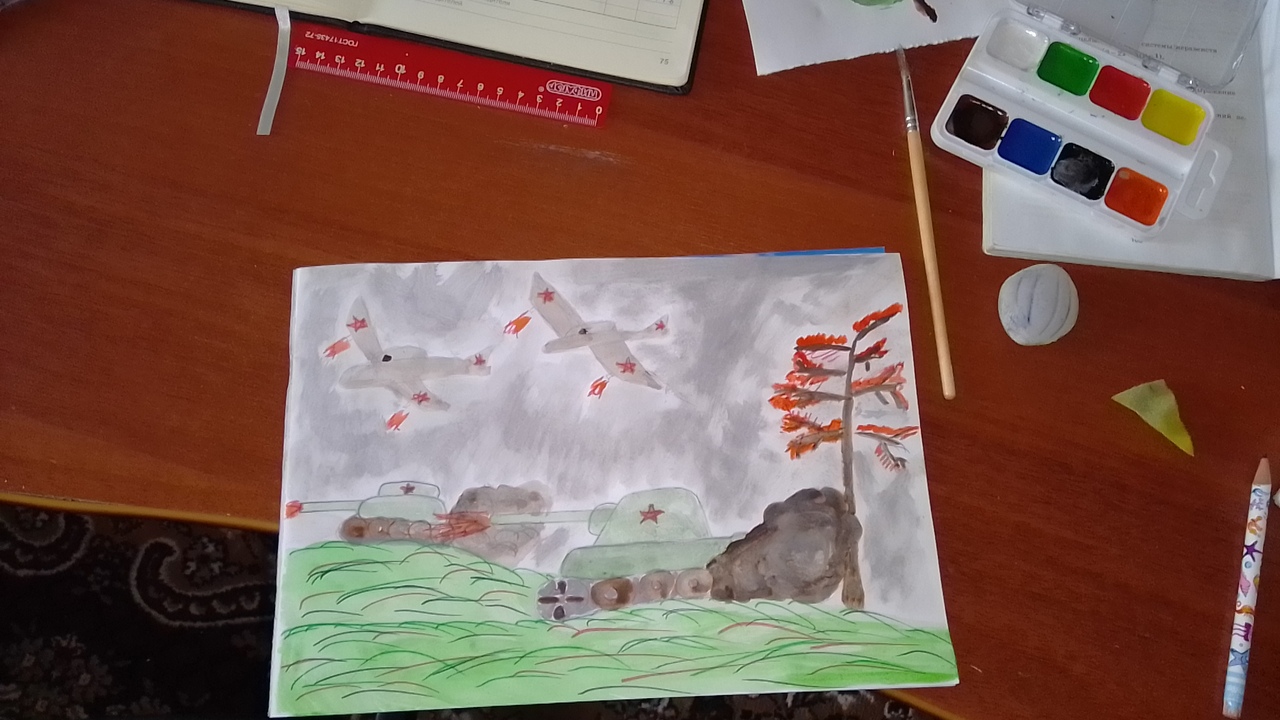 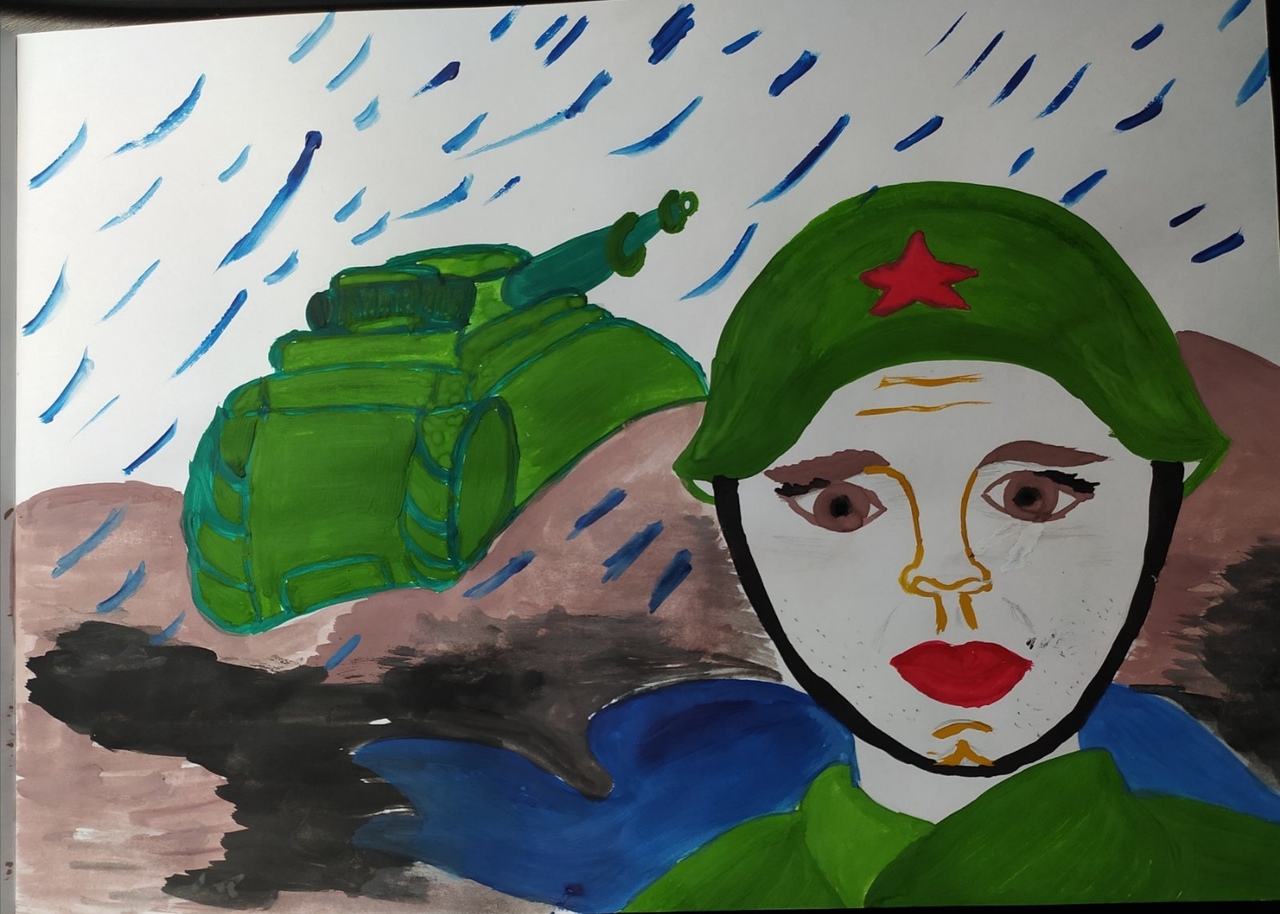 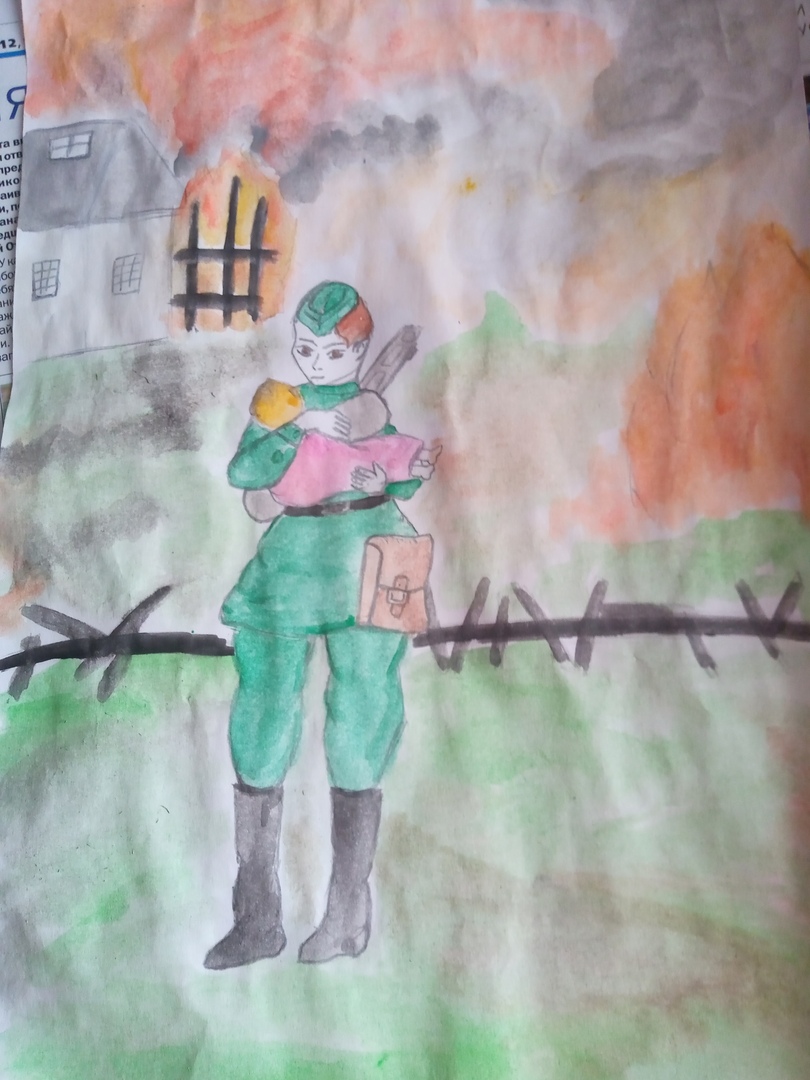 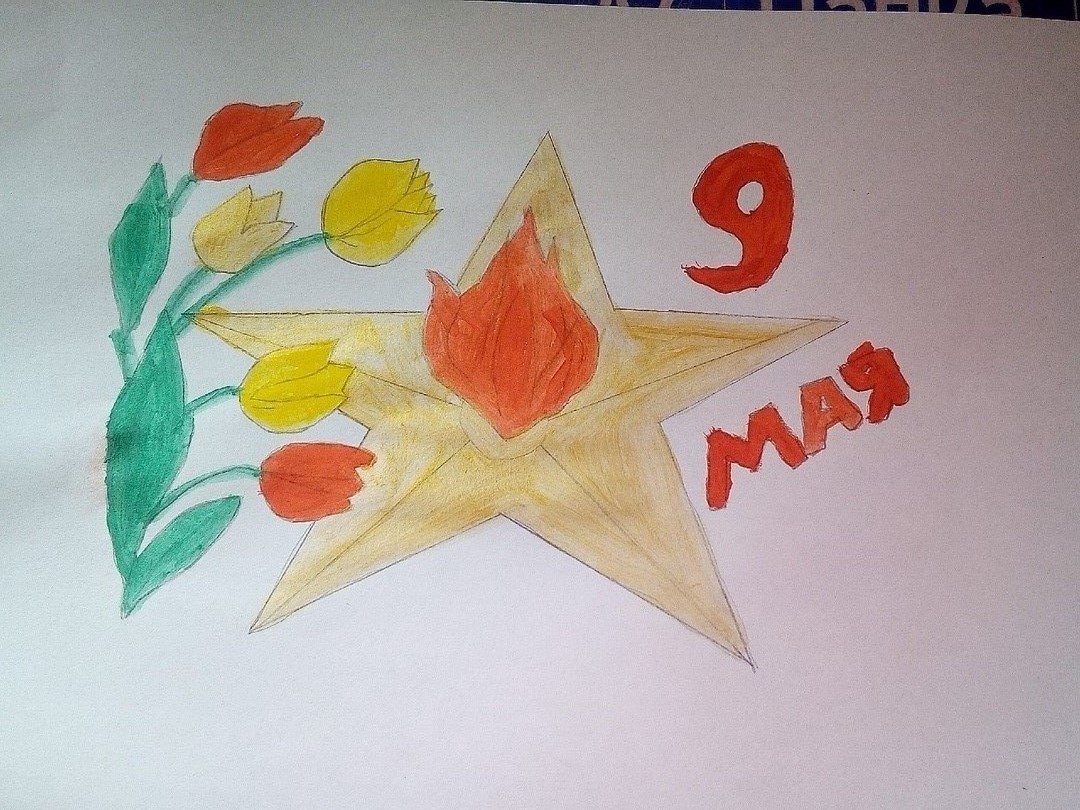 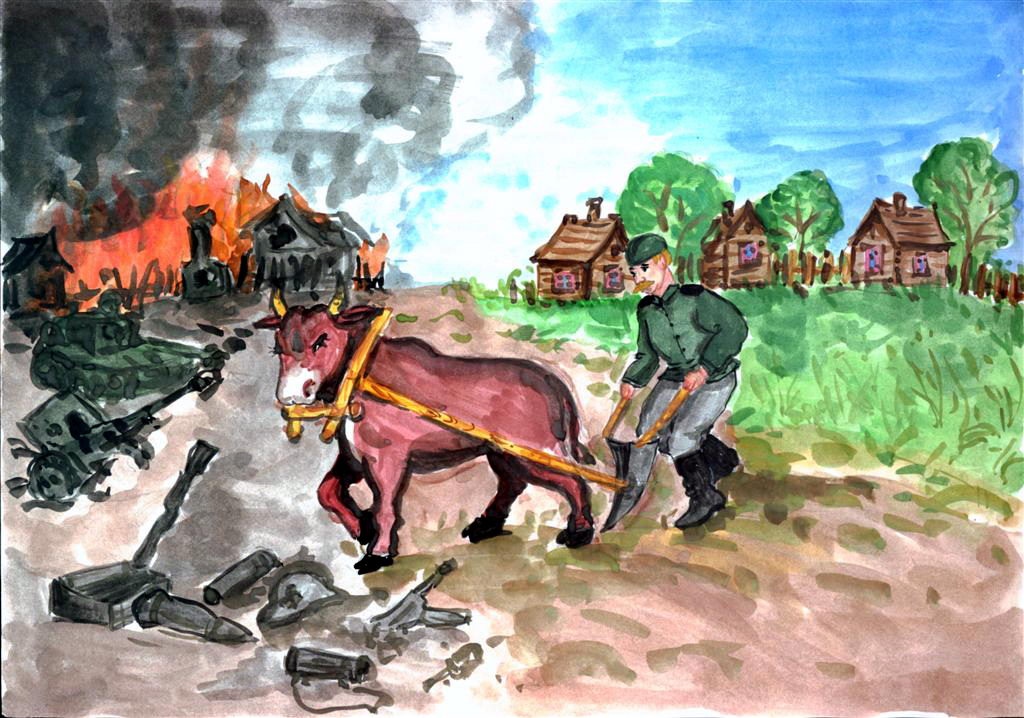 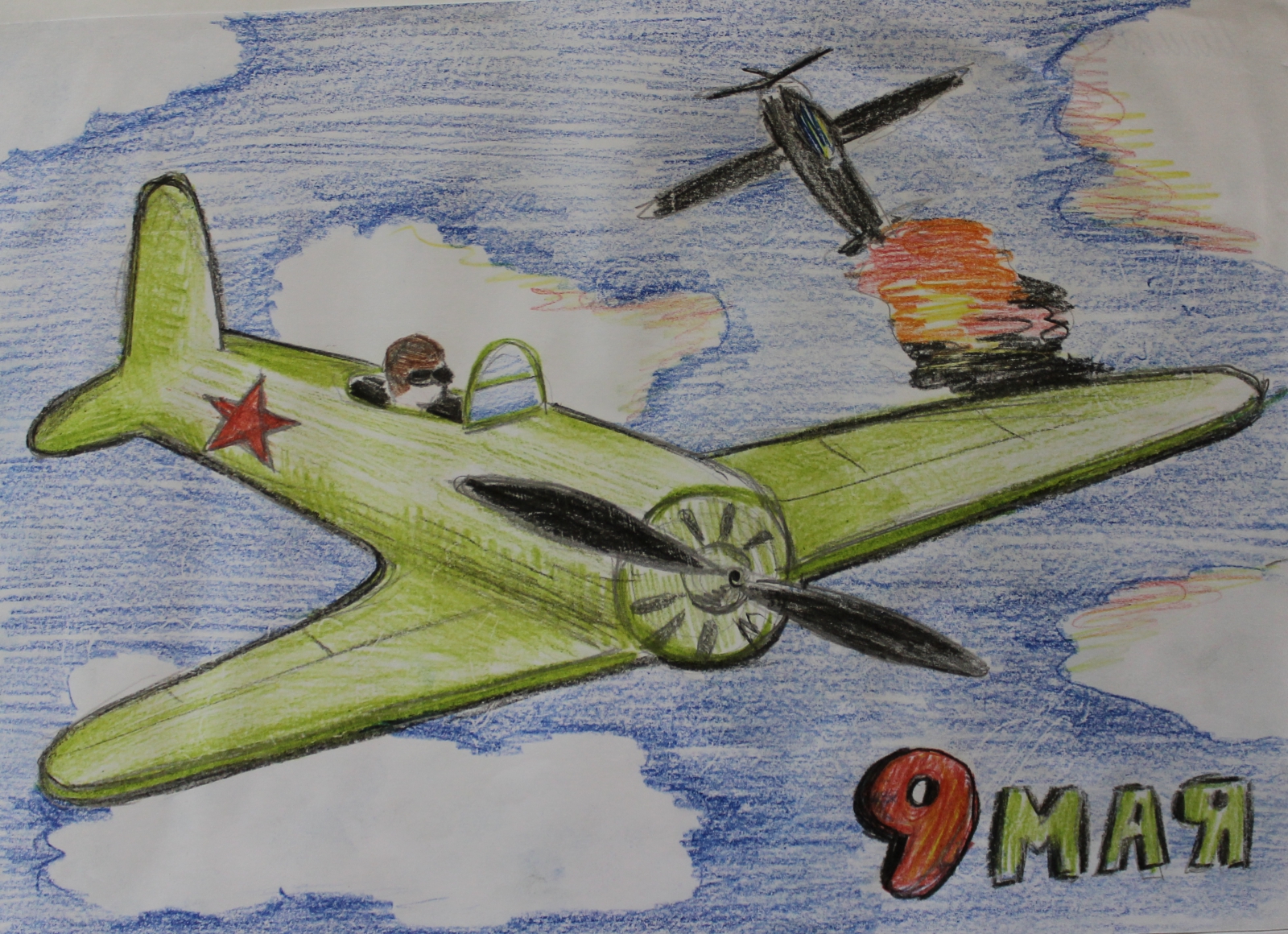 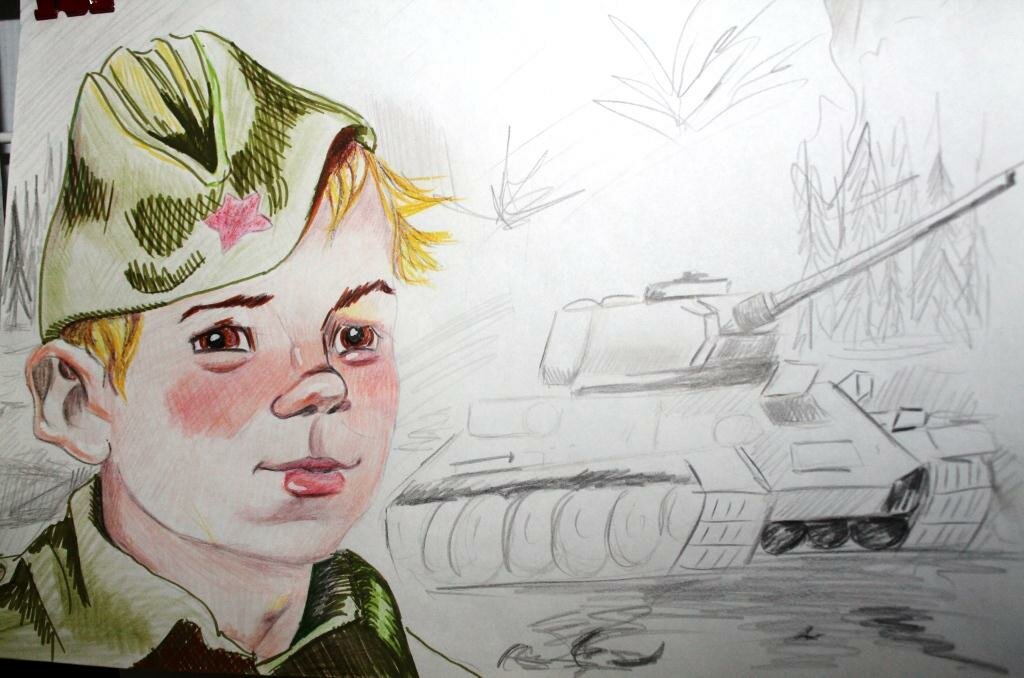 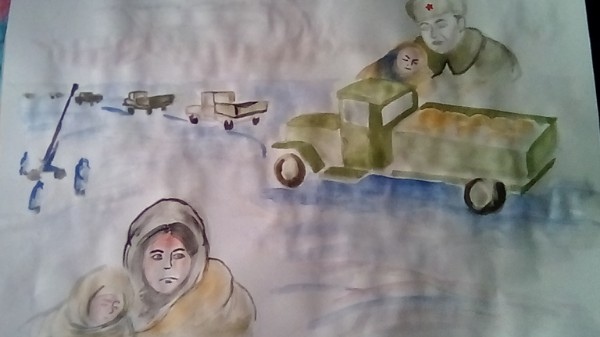 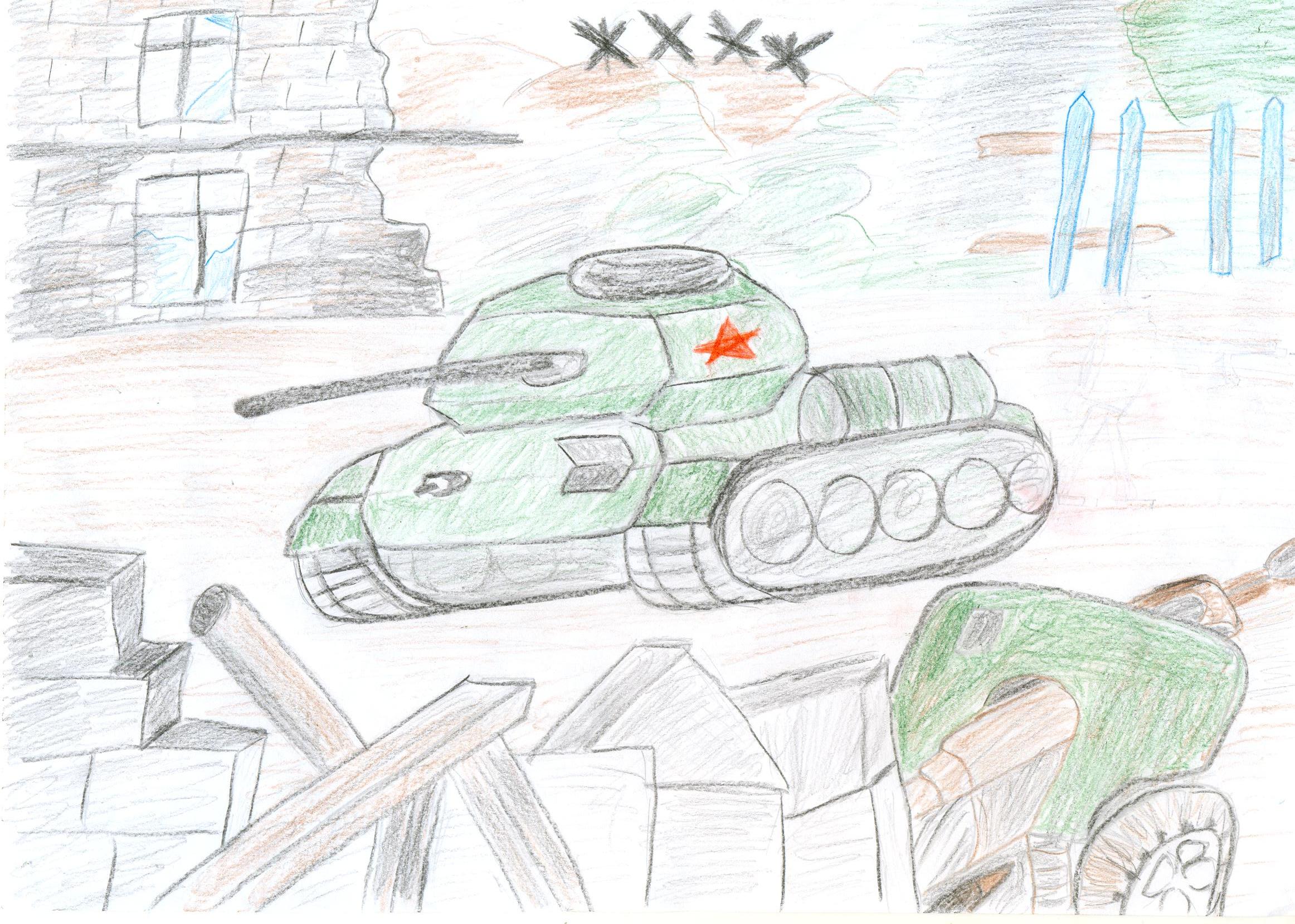